Compreenda os atores relevantes
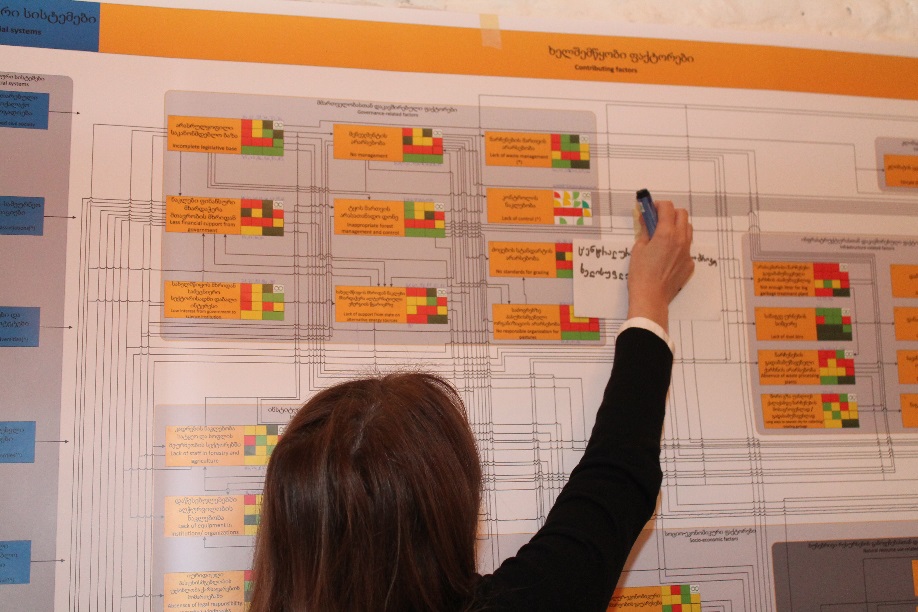 © Christina Lehmann 2015
Fase II
Análise sistêmica de vulnerabilidade e risco
Passo 15
Créditos e condições de uso
© Centre for Econics and Ecosystem Management, 2014
	O Centre for Econics and Ecosystem Management recomenda fortemente que esta apresentação seja dada por especialistas familiarizados com o processo da gestão adaptativa em geral (especialmente como desenvolvidos  pelas Parcerias das Medidas de Conservação dos Padrões Abertos para as Práticas de Conservação), bem como o método MARISCO si.
Você é livre para compartilhar esta apresentação e adaptá-la para o seu uso sob as seguintes condições:
Você deve atribuir o trabalho da forma especificada pelos autores (mas não de forma a sugerir 
         que estes  o apoiam, ou  a maneira que você usa a obra).
Você não pode utilizar esta obra para fins comerciais.
Se você alterar, transformar ou ampliar esta obra, você deve remover o logo do Centre for
         Econics and Ecosystem Management, e você pode distribuir a obra resultante somente sob as 
         mesmas ou semelhantes condições que este.
Esse material foi criado sob a liderança e responsabilidade de Prof. Dr. Pierre Ibisch e Dr. Peter Hobson, co-diretores do Centre for Econics and Ecosystem Management, o qual foi juntamente estabelecido por Eberswalde University for Sustainable Development e Writtle College. Compare: Ibisch, P.L. & P.R. Hobson (eds.) (2014): The MARISCO method: Adaptive MAnagement of vulnerability and RISk at COnservation sites. A guidebook for risk-robust, adaptive, and ecosystem-based conservation of biodiversity. Centre for Econics and Ecosystem Management, Eberswalde (ISBN 978-3-00-043244-6). 195 pp. – A apresentação de PowerPoint foi criada por Jamie Call, Christina Lehmann e Pierre Ibisch, e traduzida para o português por Sara Silva de Oliveira. Os autores dos gráficos e fotografias são indicados nos slides correspondentes. Apoiado pelo Deutsche Gesellschaft für Internationale Zusammenarbeit (GIZ) GmbH em nome de Bundesministerium für wirtschaftliche Zusammenarbeit und Entwicklung (BMZ).
2
15. Compreenda os atores relevantes
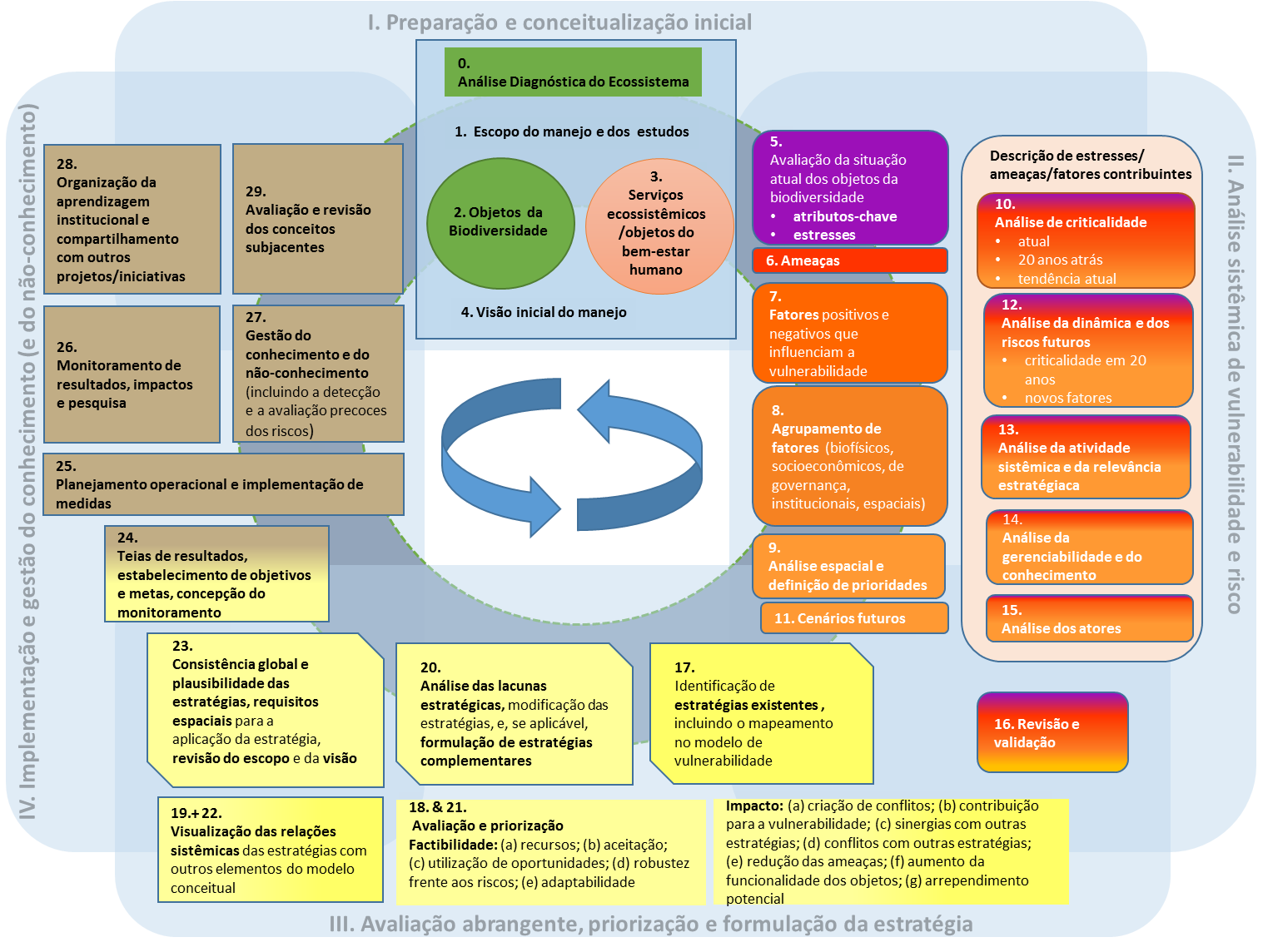 3
15. Compreenda os atores relevantes
Objetivos de aprendizado
4
15. Compreenda os atores relevantes
Sumário
O que significa a compreensão dos atores relevantes e partes interessadas?

Por que nós precisamos entender os atores relevantes e partes interessadas?


Como nós entendemos os atores relevantes e partes interessadas?


Dicas Práticas
5
15. Compreenda os atores relevantes
[Speaker Notes: Key: http://simpleicon.com/key-4.html 
Lupe: http://www.spreadshirt.de/lupe-C4408A9638043
Clock: http://www.uniquecoloringpages.com/clock-coloring-pages-and-book.html
http://commons.wikimedia.org/wiki/File:Thumbs_up_font_awesome.svg]
O que significa a compreensão dos atores relevantes e partes interessadas?
Os atores são indivíduos ou organizações que são os pontos da fonte dos fatores que contribuem para a geração de ameaças e estresses
A identificação dos atores que são envolvidos na causa do fator contribuinte ou ameaça e suas razões para tanto, são significantes
O mapeamento adequado dos atores mostra onde as fontes de problemas estão em relação a onde se encontram as fontes de fundos e influências. 
Áreas potenciais de sobreposição e conflitos podem ser identificados através do mapeamento dos atores
6
15. Compreenda os atores relevantes
O que significa a compreensão dos atores relevantes e partes interessadas?
Proprietários de pequenas empresas
Fazendeiros
Lenha
Renda
Fazendeiros de pequena escala
Jogos
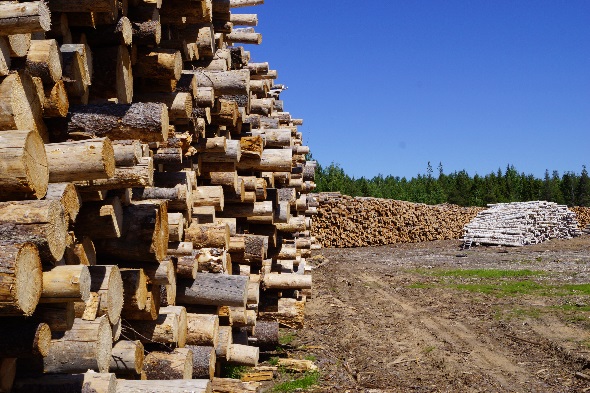 Materiais de construção
Esforços de manejo
Esforços de conservação
Construção de infraestrutura
Plantações 
Exportação de madeira em grande escala
Governos
Empresas internacionais
© Pierre Ibisch 2014
Embora diferentes atores possuem motivações variadas, eles podem liderar para as mesmas ameaças
7
15. Compreenda os atores relevantes
Por que nós precisamos entender os atores relevantes e partes interessadas?
As perspectivas do ecossistema trabalham em grande escala e tentam considerar todos os fatores relevantes inerentes na área em conta.
Isso inclui vários atores e indivíduos que possuem uma influência nos fatores contribuintes, ameaças ou estresses na área.
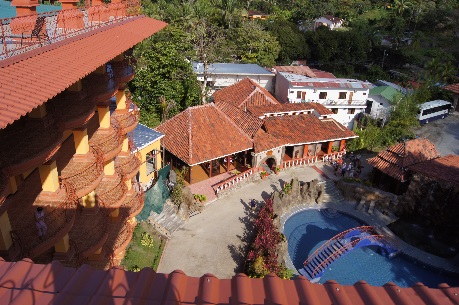 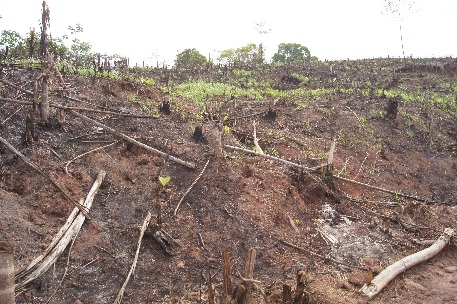 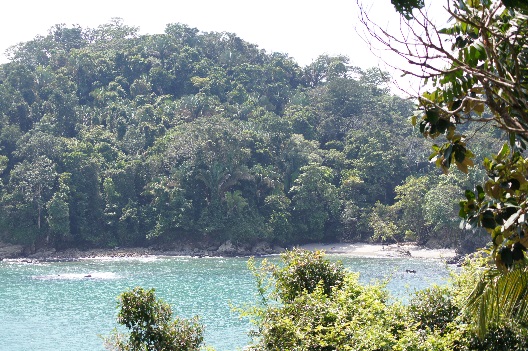 © Pierre Ibisch 2011
© Pierre Ibisch 2013
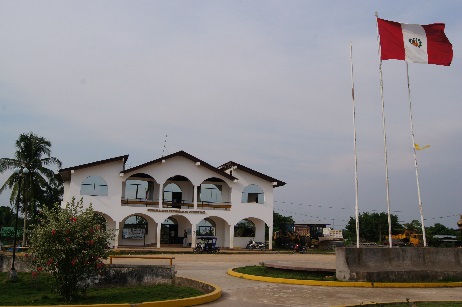 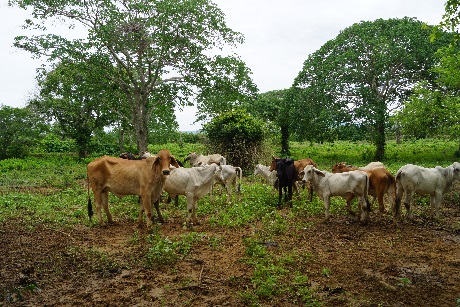 © Pierre Ibisch 2011
© Pierre Ibisch 2013
© Pierre Ibisch 2014
8
15. Compreenda os atores relevantes
Como nós entendemos os atores relevantes e partes interessadas?
Usando cartões brancos, escreva os atores que influenciam cada fator contribuinte ou ameaça direta. 
Ás vezes, um ator irá influenciar um grupo inteiro de fatores contribuintes.
Mapeando atores: Coloque os cartões próximos à ameaça correspondente, fator contribuinte, ou a caixa do grupo de fatores contribuintes.
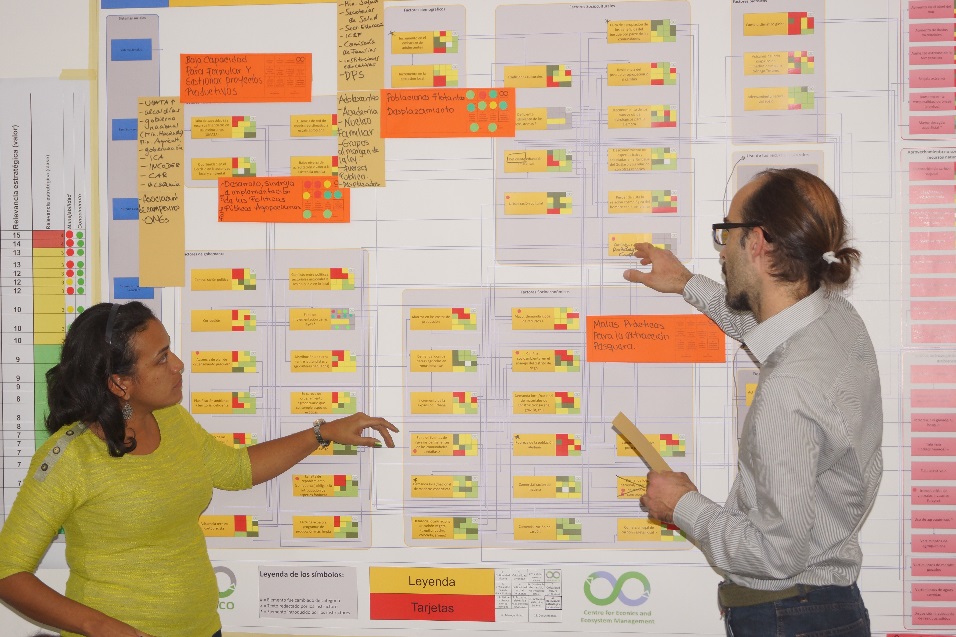 © Pierre Ibisch 2014
9
15. Compreenda os atores relevantes
Como nós entendemos os atores relevantes e partes interessadas?
O resultado de documentos na planilha de Excel
Durante a fase organizacional, a fraqueza institucional será determinada (ex. escassez de recursos, suporte técnico e escassez de consultorias, a falta de informação e conflitos entre atores)
Os atores que são relacionados para a geração das ameaças-chave na área, deveriam ser consultados e incluídos no planejamento posterior e oficinas.
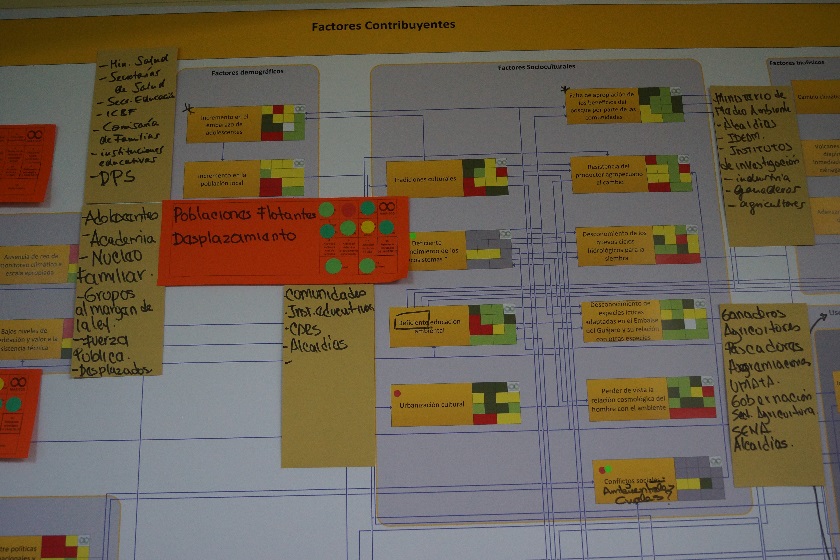 © Pierre Ibisch 2014
10
15. Compreenda os atores relevantes
Como nós entendemos os atores relevantes e partes interessadas?
Questões orientadoras:


Quem é responsável pela a ocorrência do fator, ameaça ou estresse?
Quem tem um interesse na existência ou ocorrência do fator, ameaça ou estresse?
Quem tem um interesse na mitigação do fator, ameaça ou estresse?
11
15. Compreenda os atores relevantes
Dicas Práticas
Atividade sugerida
Mudança de perspectiva empática da parte interessada
Uma atividade onde os grupos mudam de papéis e consideram as necessidades, motivações, perspectivas e educação de outros atores relevantes.
Isso pode ajudar a remover pontos cegos e resultar em estratégias mais eficientes.
Um time (parte de um time de planejamento ou time extra) segue todos os passos para a construção de um modelo conceitual
Em vez de os tradicionais objetos de conservação, os elementos tais como rodovias, minas, meios de subsistência ou plantações são inseridos como objetos de conservação. 
O time passa pelo modelo com suas novas perspectivas adotadas, identificando a viabilidade reduzida desses objetos através das ameaças e fatores contribuintes. 
Veja também: Fase II, Passo 11. Desenvolva Cenários Futuros
12
15. Compreenda os atores relevantes
Dicas Práticas
Considere a situação política e conflitos
 Tente conseguir uma figura da realidade considerando as inter-relações entre por exemplo indústria, recursos de manejo e conservação 
 Se a permutabilidade entre atores é muito próxima, sua intenção de conservação poderia ser muito influenciada.
 Considere a corrupção
13
15. Compreenda os atores relevantes